New York Culturally Responsive-Sustaining Education Framework
School Leaders Session
[Speaker Notes: As participants arrive, welcome them to the session.

“Welcome to the professional development session specific to school leaders on the New York Culturally Responsive-Sustaining (CR-S) Education Framework.”

Note: Allow 20 minutes for welcome and introductions.]
Introductions
Name
Title
Organization
Name
Title
Organization
2
[Speaker Notes: Please introduce yourself! 

Share: “After we review the agenda and objectives, we will do more introductions.”]
Welcome
[Speaker Notes: Share: “We will begin by sharing the agenda and engaging in an activity.”]
Session Agenda
Welcome
Why the New York Culturally Responsive-Sustaining (CR-S) Education Framework 
Principles of the CR-S Education Framework and Strategies Specific to School Leaders
Closing and Next Steps
4
[Speaker Notes: Share the agenda: “After the welcome activities, the session will continue focusing attention on why the New York Culturally Responsive-Sustaining Education Framework is being implemented and then move into what principles and strategies the Culturally Responsive-Sustaining Education Framework offers. 

We will close by sharing resources and suggesting next steps.”]
Session Objectives
Develop our understanding of the why, what, and where of the New York CR-S Education Framework
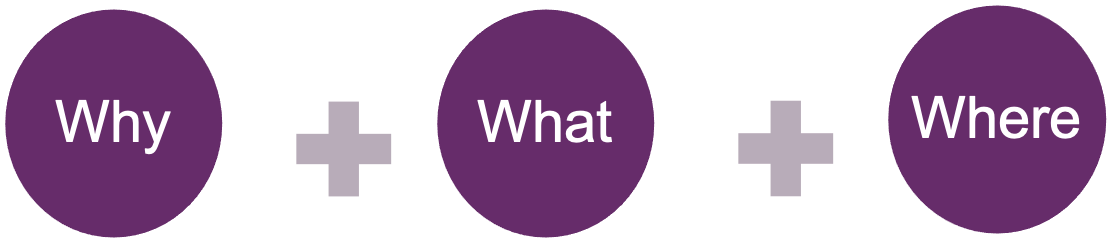 Where can I find out more?
Where do I go next?
Why the CR-S Education Framework?
How can CR-S support students?
What are the principles of the CR-S Education Framework and the strategies specific to school and district leaders?
5
[Speaker Notes: Share the objectives: “We will be working on developing our understanding of the why, what, and where of the CR-S Education Framework. 

Why the Framework and how does it support students, 

what are the principles and specific strategies for school and district leaders, and

where can I find out more and where do I go next.

We are building your understanding of the CR-S Education Framework and the strategies.”]
Building Community
We will use the principles of the New York CR-S Education Framework to guide our learning today:
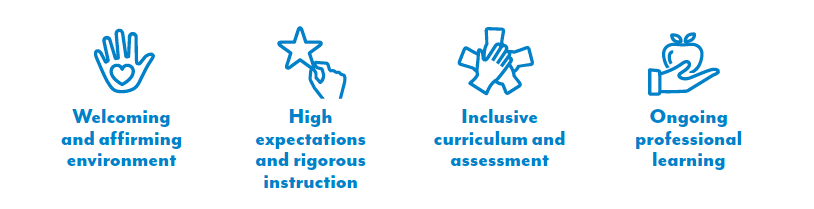 6
[Speaker Notes: Share how we will build community: “In order to build our understanding of the New York CR-S Education Framework and the strategies, we need to work as a learning community. 

We will follow the principles of the CR-S Education Framework in our work.
The principles are
creating a welcoming and affirming environment,
establishing high expectations and following rigorous instruction,
providing inclusive curriculum and assessment, and
refining our strategies with ongoing professional learning.

The principles are designed to guide the implementation of policies and facilitate ideal learning environments for everyone involved.”]
Getting Ready
During this session on the New York CR-S Education Framework and the strategies specific to school and district leaders, 

I hope to learn about . . .
7
[Speaker Notes: Share: “Please complete the following sentence about this session on the New York CR-S Education Framework and strategies specific to school leaders. 

During this session on the New York CR-S Education Framework and the strategies specific to school and district leaders, I hope to learn about . . .

Reflect privately. We will not share these at this time.”]
Any questions about the session agenda or objectives?
8
[Speaker Notes: Ask participants if they have any questions on the session agenda or objectives.  

Note that you can answer questions during the session, also designate a whiteboard or other place to post questions.]
Getting Ready: Introductions
Please record your responses to the following prompts. Be prepared to share your responses with a partner or in a small group.

What is your full name?
Do you know who chose it or why it was chosen for you?
Is there any family or ethnic significance to your name?
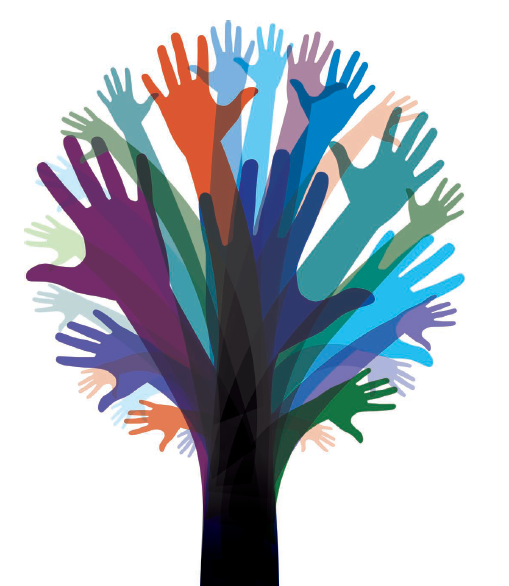 9
[Speaker Notes: Please refer to the Introductions handout and prompt participants to complete the activity.

Share: “Please record your responses to the following prompts. You will have about two minutes to work independently.”]
Introductions: Partner/Group Work
Please share your responses with a partner or in a small group.

What is your full name?
Do you know who chose it or why it was chosen for you?
Is there any family or ethnic significance to your name?
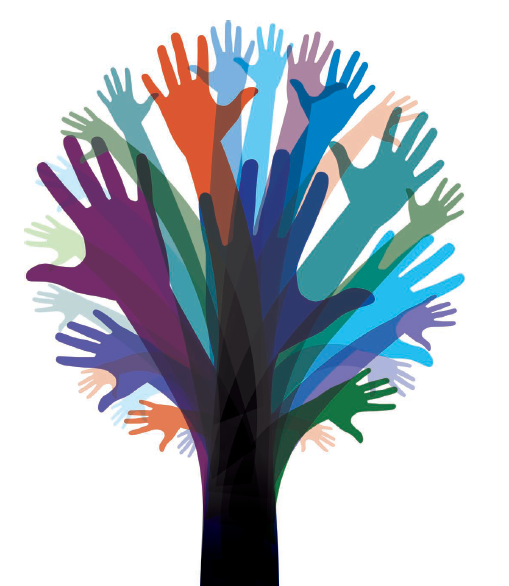 10
[Speaker Notes: Share: “Please share your responses with a partner or in a small group. 

You will have three minutes to discuss. Within that time, make sure that each person has an opportunity to share.”]
Introductions: Full Group Discussion
What did you learn about others? 
How did it feel to share about your culture, identity, and history?
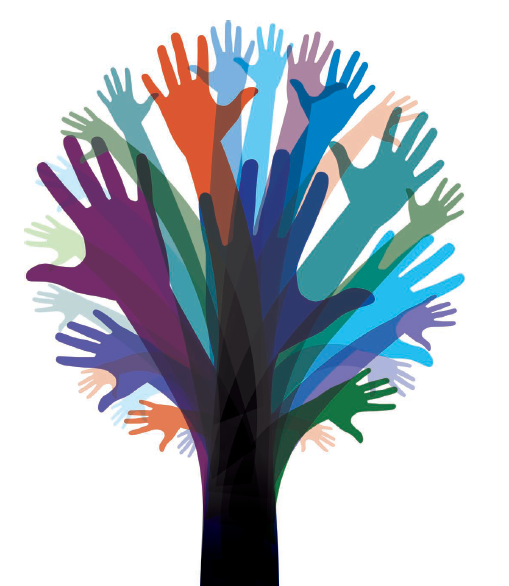 11
[Speaker Notes: Lead a debrief of the activity: Give enough wait time for participants to think about both questions and then ask for volunteers.

“What did you learn about others? How did it feel to share about your culture, identity, and history?”

Prompt participants to share: Encourage them to be specific about how the activity supported their feelings of belongingness.]
Introductions: Debrief
Purpose of this activity:
Bring every participant’s voice into the room
Highlight and affirm the variety of cultures, identities, and histories that we bring to this work 
Establish a learning environment that values sharing and discussion
How is this activity an example of engaging in CR-S education?  
Which principles does it reference?
12
[Speaker Notes: Share the purpose of this activity: “This activity allowed us the opportunity to bring all participants’ voices into the room, highlight and affirm our diversity, and establish our learning environment. 

We shared the four principles of the New York Culturally Responsive-Sustaining Education Framework.” 

Prompt participants: “Would anyone like to share how this activity is an example of engaging in CR-S education? Or which principle it references?” 

Share how this activity is an example of creating a welcoming and affirming environment, being inclusive of others, and encouraging ongoing professional learning. Encourage participants to share other ideas as well. Most importantly, it is an example of doing culturally responsive-sustaining education.]
Why the New York Culturally Responsive-Sustaining Education Framework
Why
What
[Speaker Notes: Share: “Now we will discuss the why and what of the New York Culturally Responsive-Sustaining Education Framework.”

Note: Allow 15 minutes for this topic.]
Defining Culturally Responsive-Sustaining Education
Culturally responsive-sustaining education is grounded in a cultural view of learning and human development in which multiple expressions of diversity — race, social class, gender, language, sexual orientation, nationality, religion, ability — are recognized and regarded as assets for teaching and learning.
14
[Speaker Notes: Share: “First, what is culturally responsive-sustaining education? 

CR-S takes a cultural view of learning and human development in which multiple expressions of diversity are recognized and regarded as assets for teaching and learning.

The school community is representative of many cultures, and therefore schools need to be intentional about the relationship between culture and schools. 

Our students’ cultures can be positioned as strengths and as the foundation of empowering, rigorous, and innovative learning.”]
What is culture?
Culture includes multiple components of one’s identity, including but not limited to:
Culture transcends practices such as cuisines, art, music, and celebrations to include ways of thinking, values, and forms of expression.
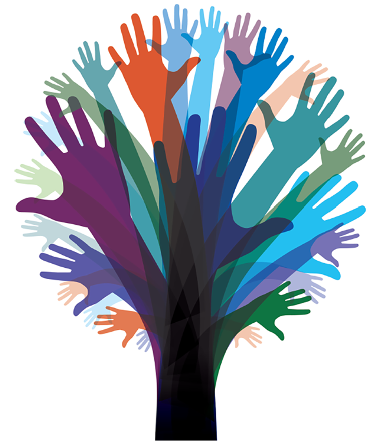 race
economic status
nationality
religion



gender
language
sexual orientation
ability
15
[Speaker Notes: Share: “To discuss culturally responsive-sustaining education, let’s pause and define culture.

The New York State Education Department defines culture as the multiple components of one’s identity, including but not limited to race, economic background, nationality, religion, gender, language, sexual orientation, and ability. 

Culture transcends practices such as cuisines, art, music, and celebrations to also include ways of thinking, values, and forms of expression. 

Schools then become a meeting point for cultures, containing children and adults who bring with them multiple facets of their identity, along with unique experiences and perspectives.” 

Prompt participants: “Is there anything new, interesting, or surprising about this definition of culture? Is there anything that you would like to add to this definition?”]
Culture in School Communities
The school community is representative of many cultures, and culture influences how students experience schools.

Reflect on this statement with a partner.
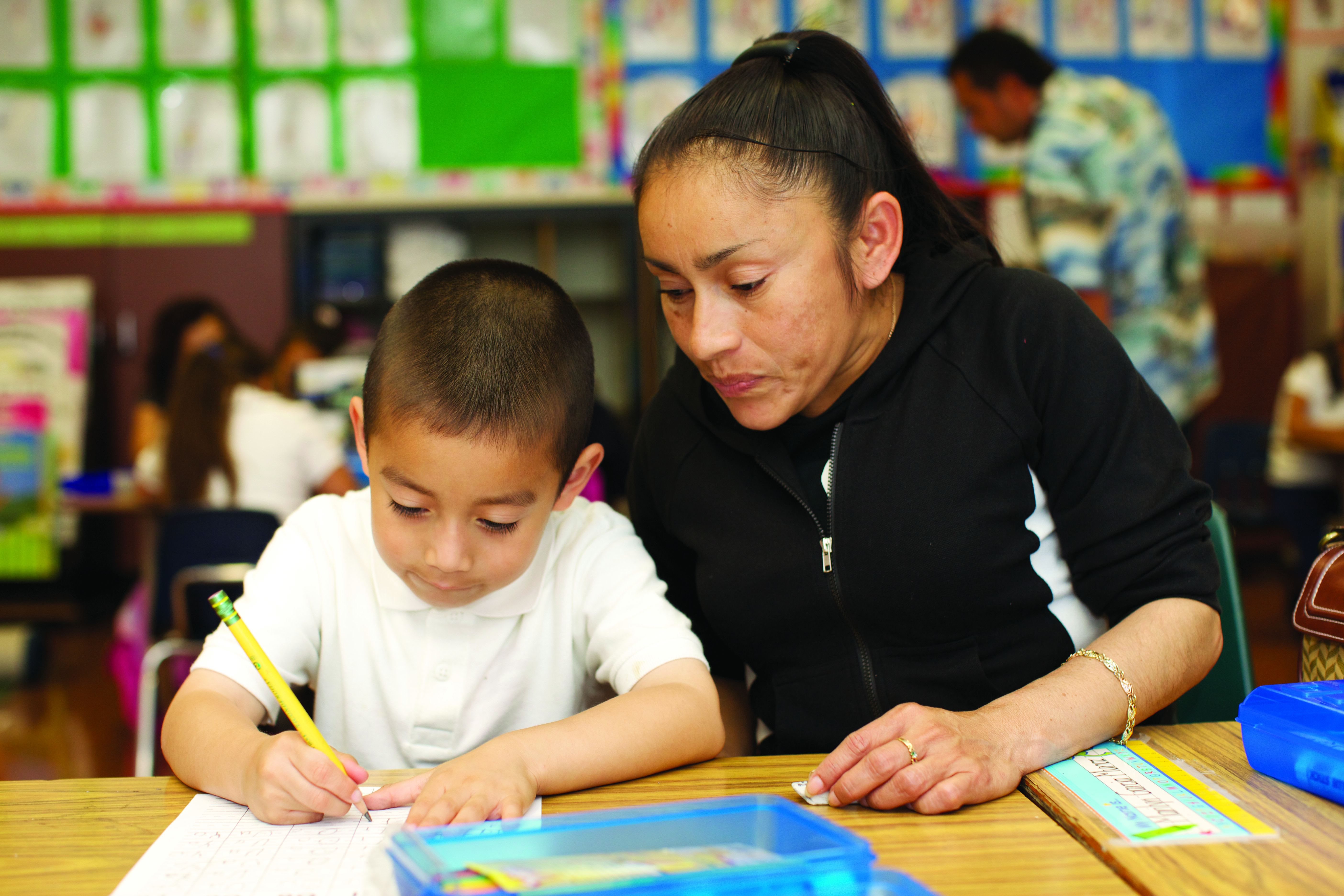 16
[Speaker Notes: Share: “As we consider why culturally responsive-sustaining education, let’s consider culture in schools. 

The school community is representative of many cultures, and therefore culture influences how students experience schools. 

Schools need to be intentional about the relationship between culture and schools.” 

Prompt participants to reflect on this statement with a partner.]
Our students’ cultures can be positioned as strengths and as the foundation of empowering, rigorous, and innovative learning.
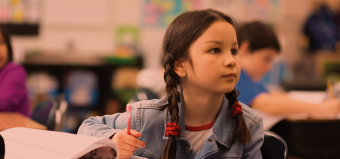 Representing students’ cultures and making learning meaningful supports the students’ sense of belonging, motivation, success, and achievement.
17
[Speaker Notes: Share: “Students’ cultures should be positioned as strengths in order to support their success. Learning is rooted in the lives and experiences of people and cultivated through activities that people find meaningful. It is critical that schools seek to highlight the strengths of culture. Representing students’ culture and making learning meaningful supports their sense of belonging, motivation, success, and achievement. 

Through implementing classroom practice aligned with culturally responsive-sustaining education students experience academic success. From their success:
Students are prepared for the rigor of independent learning as they understand themselves as contributing members of the school and classroom community.
They demonstrate an ability to use critical reasoning, take academic risks, and leverage a growth mindset to learn from mistakes. Students are self-motivated, setting and revising personal academic goals to drive their own learning and growth.
Students also acknowledge the limitations of their own perspectives. They have empathy for others while they appreciate and respect others’ differences.
They build and maintain strong relationships, including those along lines of difference, in their class and school communities. All layers of the environment in which students learn (classroom, school, family, and community) affirm and value the various aspects of students’ cultural identities (i.e., race, ethnicity, age, gender, sexual orientation, ability, religion, socioeconomic background). 
They also bring a critical lens to the world as they study historical and contemporary conditions of inequity and learn from marginalized voices. 
Students learn about power and privilege in the context of various communities and are empowered as agents of positive social change.”]
Culturally Responsive-Sustaining Education in Practice
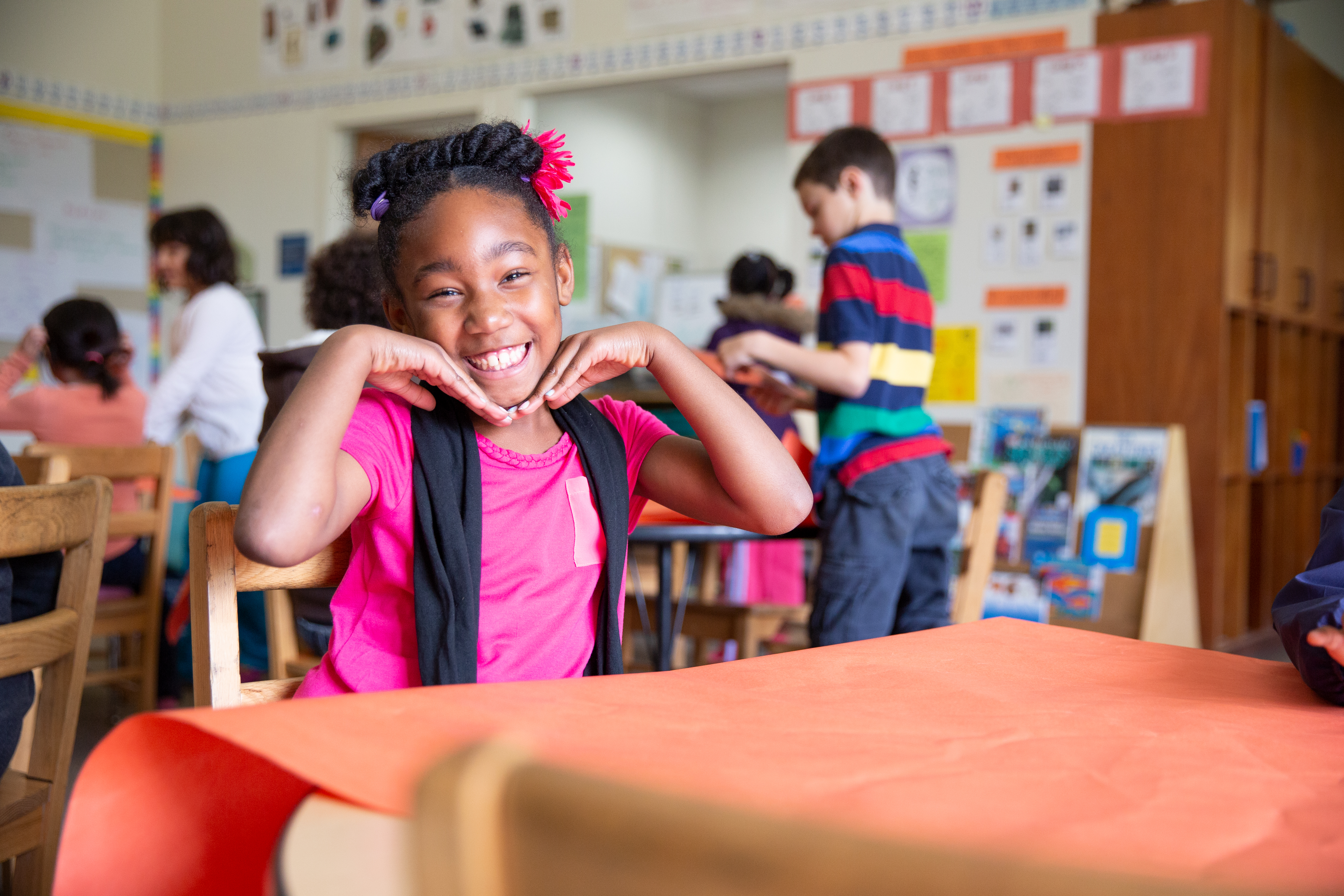 Culturally responsive-sustaining education is about teaching each and every student in front of you.
18
[Speaker Notes: Begin a conversation about what culturally responsive-sustaining education looks like. 

Share: “Culturally responsive-sustaining education is about teaching each and every student in front of you. This requires getting to know students and developing meaningful relationships with them, engaging in the students’ communities, and welcoming home and youth culture into the classroom as areas ripe for discussion. The Introductions activity exemplifies culturally responsive-sustaining education by getting to know each other and welcoming home culture into the session. Next, we are going to dig more into the principles and strategies of CR-S education so we can define practices that affirm this statement. “

Prompt participants to share their practices as school leaders that affirm this statement and that demonstrate what culturally responsive-sustaining education looks like in practice.  

Encourage participants to be as specific as they can. Remind participants that our opening activity was an example of bringing ourselves into the learning environment, highlighting our individual differences, and supporting our learning community.]
Culturally Responsive-Sustaining Education Framework
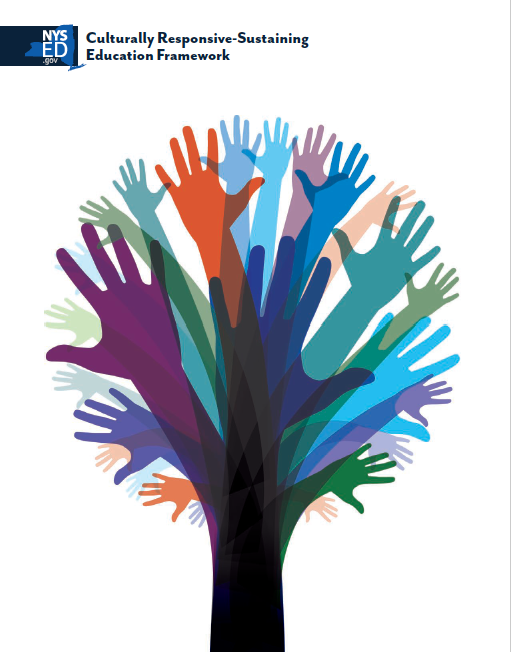 Supports your continued implementation of effective and equitable policies and practices 
Focuses on establishing learning environments that support all students and their learning
19
[Speaker Notes: Share: “The Culturally Responsive-Sustaining Education Framework helps education stakeholders implement policies and practices that educate all students effectively and equitably while focusing on establishing learning environments that
affirm cultural identities and foster positive academic outcomes, 
develop students’ abilities to connect across lines of difference,
elevate historically marginalized voices, and
cultivate critical thinking and empower students as agents of social change.

The Framework lays out these ideas and then provides principles and strategies for all education stakeholders.”]
Why: Learn more!
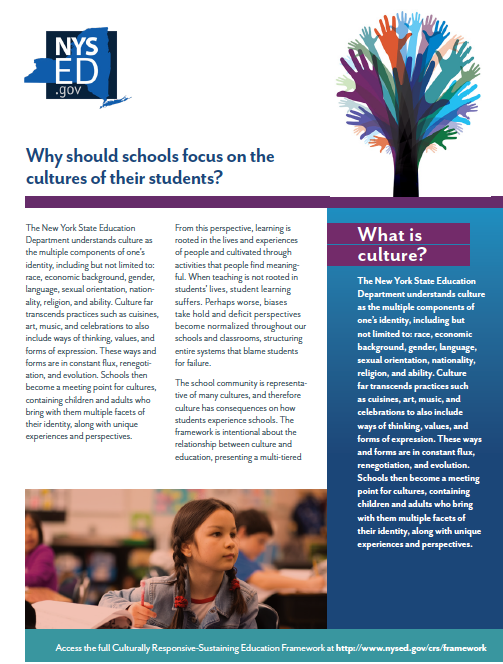 The Framework Briefs detail responses to:
What is culturally responsive-sustaining education? 
What is the New York Culturally Responsive-Sustaining Education Framework? 
What do students gain when culturally responsive-sustaining education guides our education system?
Why should schools focus on the cultures of their students?
How does implementing the New York Culturally Responsive-Sustaining Education Framework improve the school community as a whole?
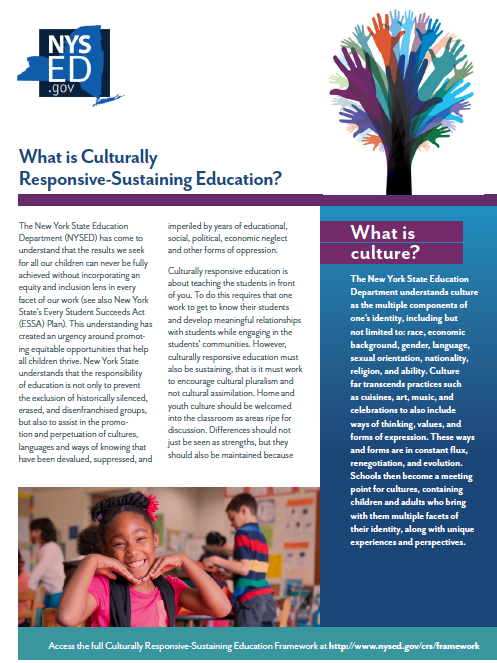 20
[Speaker Notes: Share: “The Framework Briefs share critical information from the CR-S Education Framework in a shorter format, where each brief is one to two pages long. 

The Framework Briefs detail responses to: 
What is culturally responsive-sustaining education? 
What is the New York Culturally Responsive-Sustaining Education Framework? 
What do students gain when culturally responsive-sustaining education guides our education system?
Why should schools focus on the cultures of their students?
How does implementing the New York Culturally Responsive-Sustaining Education Framework improve the school community as a whole?”]
Principles of the CR-S Education Framework and Strategies Specific to School and District Leaders
What
[Speaker Notes: Share: “We will now move on to discuss more of the Culturally Responsive-Sustaining Education Framework and strategies specific to school leaders.”

Note: Allow 45 minutes for the principles and strategies.]
Principles of CR-S Education Framework
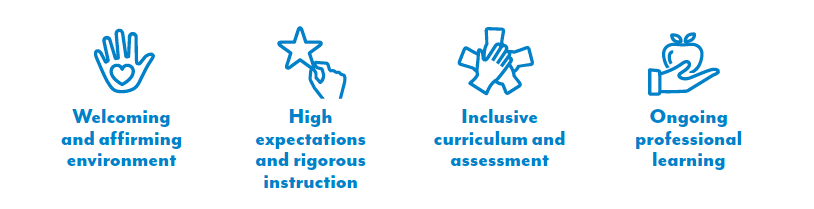 22
[Speaker Notes: Share: “The following principles support the implementation of policies and facilitate ideal learning environments for students.  

There are four principles in the Framework: 
Welcoming and affirming environment,
High expectations and rigorous instruction,
Inclusive curriculum and assessment, and
Ongoing professional learning.”]
Who is involved?
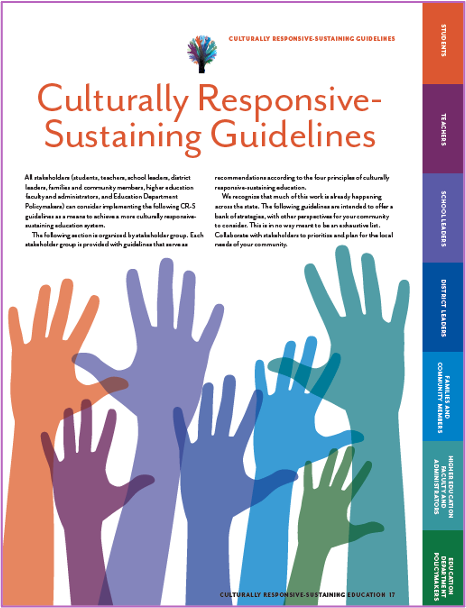 All stakeholders must work together to create the conditions under which our vision of education can flourish.
Family and community members
Students
Teachers
District leaders
School leaders
Higher education faculty and administration
Education department policy makers
23
[Speaker Notes: Share: “Who is involved in this work? All stakeholders must work together to create the conditions under which our vision of education can flourish. 

NYSED recognizes for CR-S education to thrive, the impetus cannot be placed solely on students, teachers, and school leaders.

Stakeholders include students, teachers, school leaders, district leaders, families and community members, higher education faculty and administrators, and education department policymakers.”]
Strategies Specific to School Leaders
24
[Speaker Notes: Share: “The Framework lays out strategies specific to school leaders, organized by principle, beginning on page 31.”

Remind participants to access the CR-S Education Framework to review the strategies.]
Strategies Specific to District Leaders
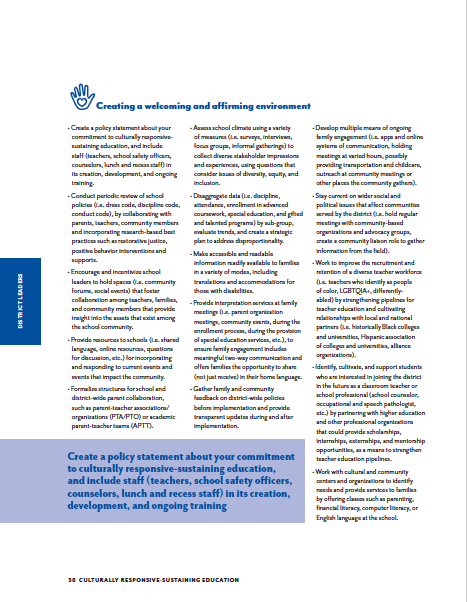 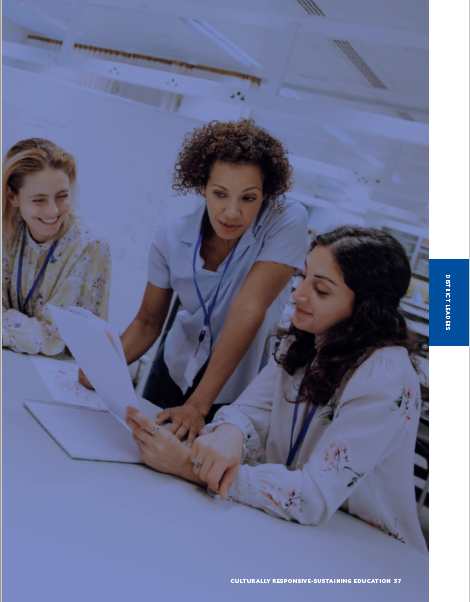 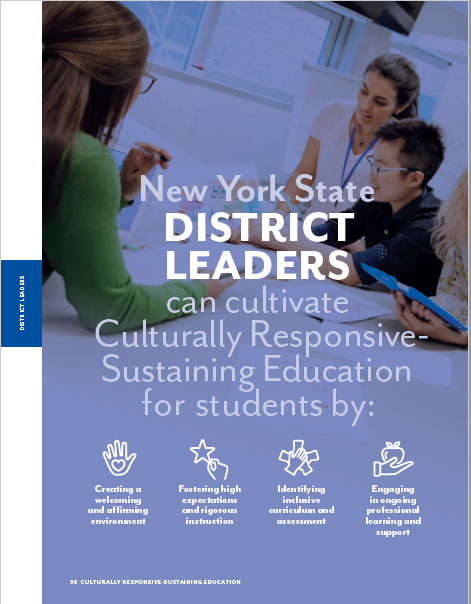 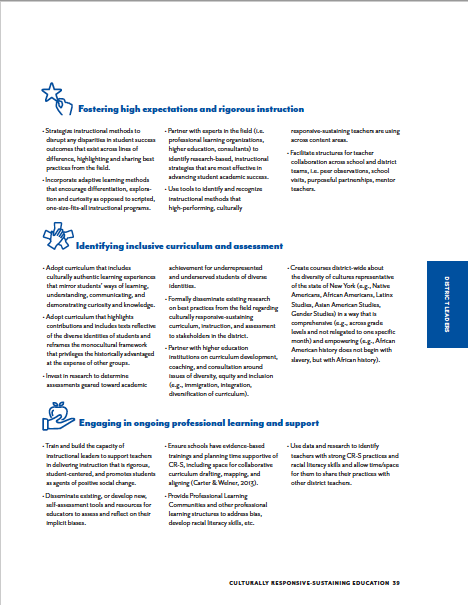 25
[Speaker Notes: Share: “The Framework lays out strategies specific to district leaders, organized by principle, beginning on page 36. A full set of these strategies is available for you as well, and we will share that later in this session.”

Remind participants to access the CR-S Education Framework to review the strategies.]
Strategies for School and District Leaders
Use data and research to identify teachers with strong culturally responsive-sustaining practices and racial literacy skills and allow time for them to share their practices (i.e., peer observations, professional learning, etc.).
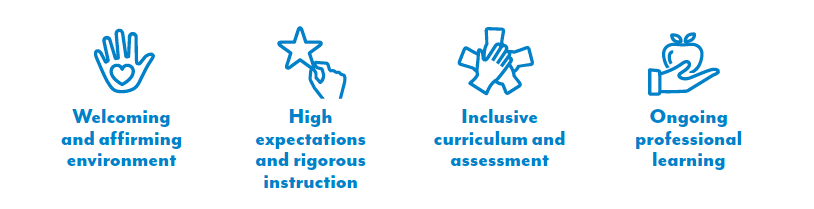 School Leaders Example
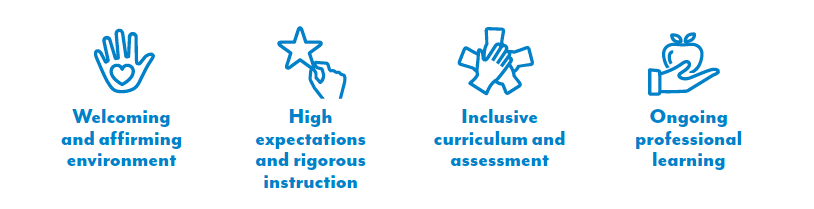 Strategize instructional methods to disrupt any disparities in student success outcomes that exist across lines of difference — highlighting and sharing best practices from the field.
District Leaders Example
26
[Speaker Notes: Share: “There are four principles in the Framework, and we are going to dive deep into selected strategies. These strategies are a part of the CR-S Education Framework, and we chose them to have a conversation about them and what they involve. We selected complex strategies to discuss; we did not choose them because they are any more important than other strategies, but we wanted the set of strategies to show variety and highlight the complexity of the strategies. 

We will start by reviewing two strategies, one listed for school leaders and from the principle of ongoing professional learning, and one listed for district leaders and related to high expectations and rigorous instruction. After our initial review of these, you will explore strategies from the other principles in a small group activity.

Please take a minute now to read them. Then, we will share initial impressions of the strategy with a partner or in a small group.”]
Share Initial Impressions and Questions
Use data and research to identify teachers with strong culturally responsive-sustaining practices and racial literacy skills and allow time for them to share their practices (i.e., peer observations, professional learning, etc.).
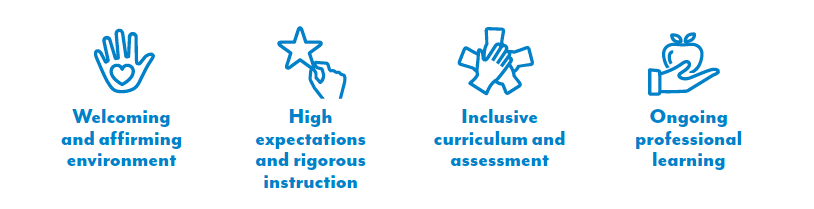 School Leaders Example
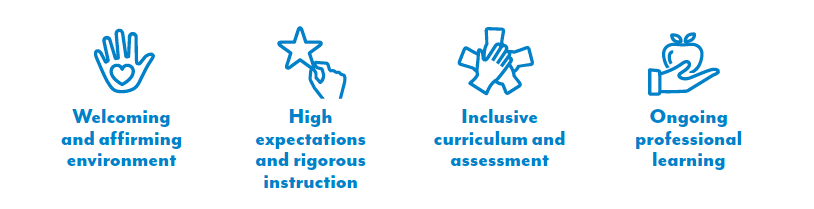 Strategize instructional methods to disrupt any disparities in student success outcomes that exist across lines of difference — highlighting and sharing best practices from the field.
District Leaders Example
27
[Speaker Notes: Share: “What are your initial impressions and questions about these strategies? Please take a minute for independent thought, and then we will briefly share.”

Pose the question and prompt participants to share.  Encourage participants to respond to each others’ questions. Make sure to acknowledge that the strategies are complex; they include multiple steps, spur different interactions with students and the community, and require personal reflection and planning.  There are 10 minutes scheduled for this full-group discussion.

Support notes:
For the strategy, Use data and research to identify teachers with strong culturally responsive-sustaining practices and racial literacy skills . . . , note that it is necessary to have a shared understanding of what strong culturally responsive-sustaining practices and racial literacy skills could be across disciplines and grade levels; in order to use data to identify teachers, these skills and understandings need to be clearly understood and defined. 

When discussing the strategy, Strategize instructional methods to disrupt any disparities in student success outcomes that exist across lines of difference — highlighting and sharing best practices from the field, district leaders would first need to identify the disparities in student success outcomes, discuss them, and learn more about evidence-based strategies as well as any other local strategizing for implementation.]
Example Strategies for School and District Leaders Activity Instructions
Discuss the following questions for at least one strategy:
Why is this strategy important?
What questions do you have about this strategy?
What ideas do you have about implementation?
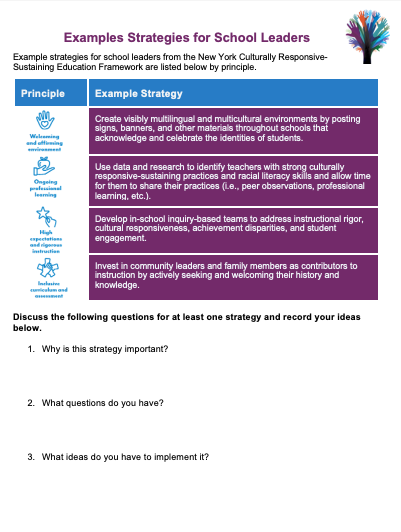 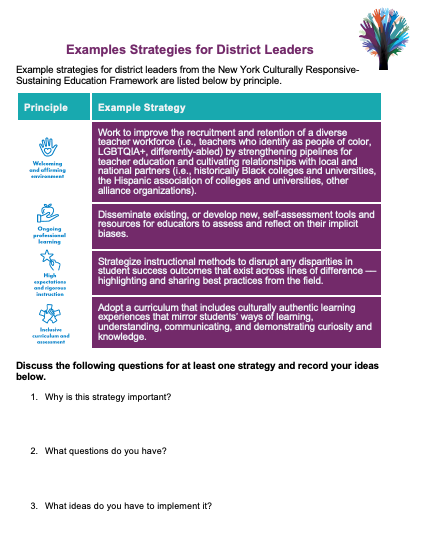 28
[Speaker Notes: Distribute both handouts, Example Strategies for School Leaders and Example Strategies for District Leaders. 

Prompt participants to work in partners or small groups. “In partners or a small group, work together to discuss and respond to the following questions for at least one strategy. You may work with another school leader or another district leader. Record your ideas on the handout.
Why is this strategy important?
What questions do you have?
What ideas do you have about implementation?”

Share: “Each partnership or small group will discuss at least one strategy, or more than one if time allows. Be ready to share your responses with the group. Please be specific about how this strategy is important in your school context and how you would implement it.”

Prompt for questions about the activity. Give each partnership or small group about ten minutes to work together.

As participants are working, encourage them to ask questions and be specific about the steps they would take to implement the strategy (if they have ideas), but also recognize that participants may not have ideas about how to implement a strategy yet, and that is understandable. Then, build on and support school and district leaders’ knowledge; for example, as leaders share their own school contexts and what they do to promote equitable teaching and learning contexts, highlight the ways in which they are being culturally responsive and/or how they could make adjustments or modifications. Highlight what school and district leaders bring to their schools and the importance of their roles. Encourage participants to consider how they would know that a strategy is being implemented authentically and to ask questions of each other as well.]
Example Strategies for School and District Leaders Activity: Group Share
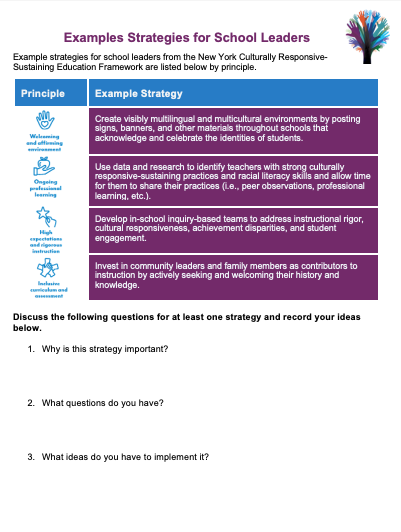 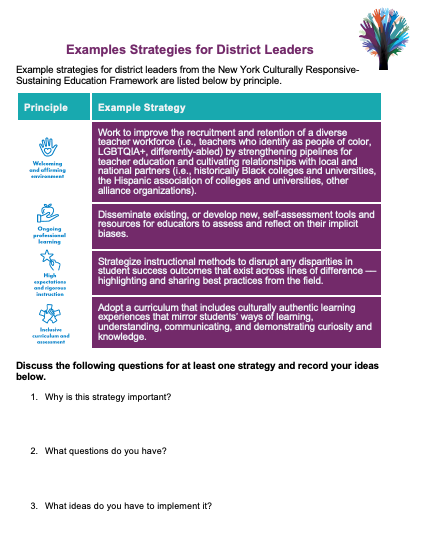 Please share your ideas:
Why is this strategy important?
What questions do you have about this strategy?
What ideas do you have about how to implement it?
29
[Speaker Notes: Share: “Now let us share your insights into the importance of your strategies, questions, and ideas for implementation of the strategies.”

Prompt participants to share their ideas about the strategies with the whole group. Use this slide and the next slide as you discuss the strategies.

Encourage participants to respond to each others’ questions. Make sure to acknowledge that the strategies are complex; they include multiple steps, spur different interactions with students and the community, and require personal reflection and planning. Encourage participants to be specific about how they would conduct a strategy in their school contexts. Note that differences will arise in implementation.

Take 15 minutes for sharing, or longer if time allows.]
Example Strategies		Example Strategiesfor School Leaders		for District Leaders
Work to improve the recruitment and retention of a diverse teacher workforce (i.e., teachers who identify as people of color, LGBTQIA+, differently abled) by strengthening pipelines for teacher education and cultivating relationships with local and national partners (i.e., historically Black colleges and universities, the Hispanic association of colleges and universities, other alliance organizations).
Create visibly multilingual and multicultural environments by posting signs, banners, and other materials throughout schools that acknowledge and celebrate identities of students.
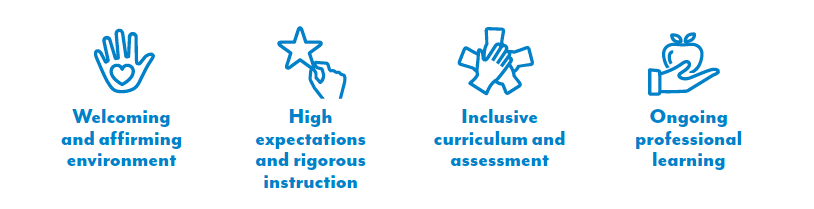 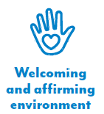 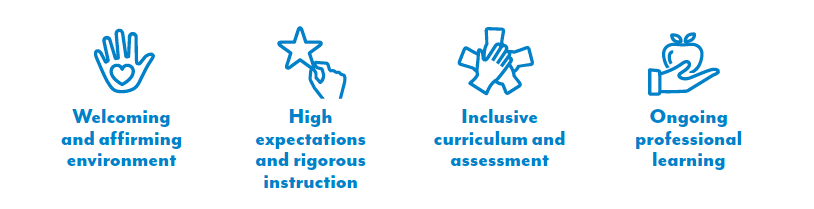 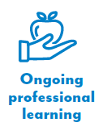 Use data and research to identify teachers with strong culturally responsive-sustaining practices and racial literacy skills and allow time for them to share their practices (i.e., peer observations, professional learning, etc.).
Disseminate existing, or develop new, self-assessment tools and resources for educators to assess and reflect on their implicit biases.
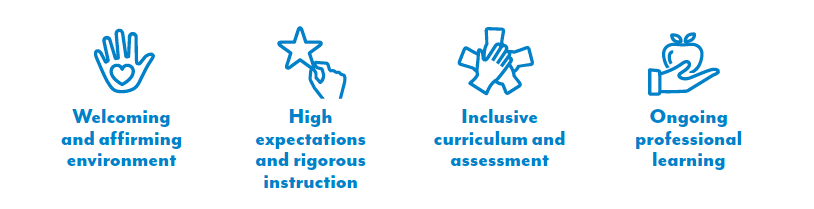 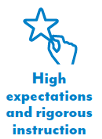 Strategize instructional methods to disrupt any disparities in student success outcomes that exist across lines of difference, highlighting and sharing best practices from the field.
Develop in-school inquiry-based teams to address instructional rigor, cultural responsiveness, achievement disparities, and student engagement.
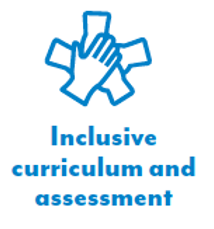 Adopt a curriculum that includes culturally authentic learning experiences that mirror students’ ways of learning, understanding, communicating, and demonstrating curiosity and knowledge.
Invest in community leaders and family members as contributors to instruction by actively seeking and welcoming their history and knowledge.
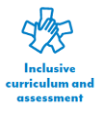 30
[Speaker Notes: Use this slide, where the strategies are easier to read, for sharing about the specific strategies. 

Prompt participants to share their ideas about the strategies with the whole group. Use this slide and the previous slide as you discuss the strategies.
Encourage participants to respond to each others’ questions. Make sure to acknowledge that the strategies are complex; they include multiple steps, spur different interactions with students and the community, and require personal reflection and planning. Encourage participants to be specific about how they would conduct a strategy in their school contexts. Note that differences will arise in implementation

Take 10 minutes for sharing, or longer if time allows.]
Prepare for Building Your Capacity for the CR-S Education Framework
Learn more about the strategies included in the Framework.
Develop an action plan. Action plans help clarify next steps and detail each of the following elements:
Specific steps for implementation
Resources needed
Who is responsible and who can help
Evidence of implementation
Deadlines
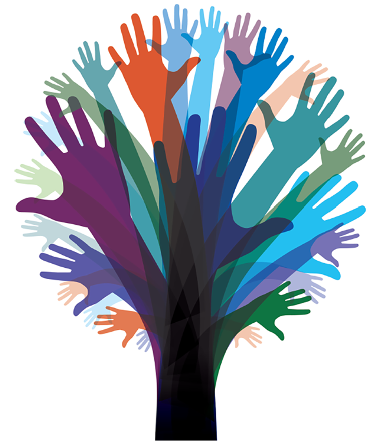 31
[Speaker Notes: Share: “As you prepare to build your capacity for implementing the CR-S Education Framework, continue to learn more about the strategies within the Framework. Then consider making a detailed action plan noting your next steps and how you would move towards building your capacity and learning related to the implementation of CR-S strategies. 

An action plan can help you detail the intermediate steps and how members of your school team, your community, and other educational stakeholders are involved as you do this work. Action plans also list necessary resources, evidence of implementation (or how you know you are focusing on culturally responsive-sustaining education), and deadlines. 

Prompt for questions before moving to the closing.]
Closing and Next Steps
Who
Where
[Speaker Notes: Share: “As we move to the end of the session, we will share resources and explain how you can continue your learning.” 

Note: Allow 10 minutes for closing and next steps.]
Learn more!
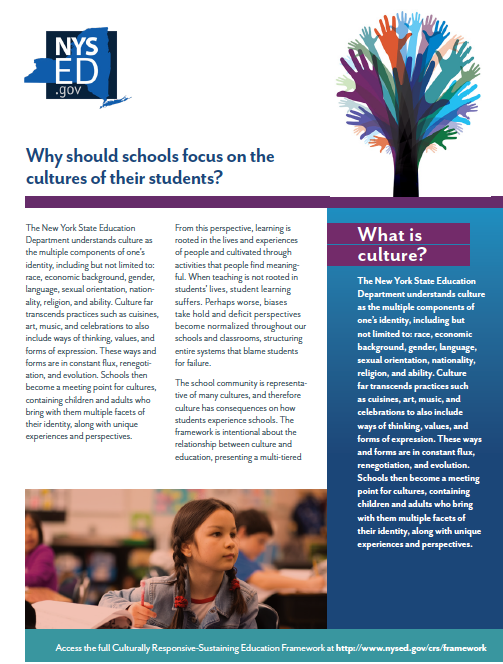 New York Culturally Responsive-Sustaining Education:
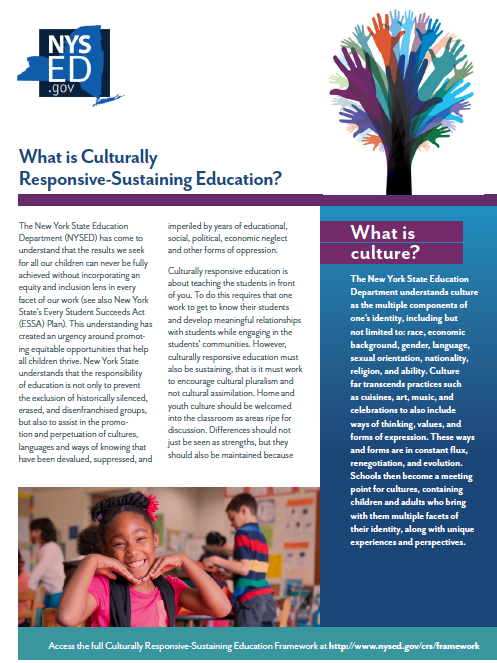 http://nysed.gov/crs
Culturally Responsive-Sustaining Education Framework
Framework Briefs
Culturally Responsive-Sustaining Education Roadmap
33
[Speaker Notes: Share: “More information on the Framework is available at these sites. Please review the Roadmap and the briefs. Your involvement is critical!

The Framework Briefs share critical information from the CR-S Education Framework in a shorter format; each brief is one to two pages long.

The Framework Briefs detail responses to: 
What is culturally responsive-sustaining education? 
What is the New York Culturally Responsive-Sustaining Education Framework? 
What do students gain when culturally responsive-sustaining education guides our education system?
Why should schools focus on the cultures of their students?
How does implementing the New York Culturally Responsive-Sustaining Education Framework improve the school community as a whole?”]
Culturally Responsive-Sustaining (CR-S) Education Roadmap
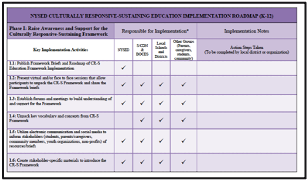 Phase I: Raise awareness of and support for the CR-S Education Framework
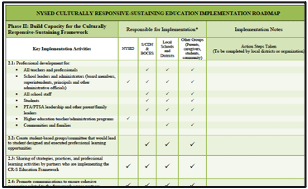 Phase II: Build capacity for the CR-S Education Framework
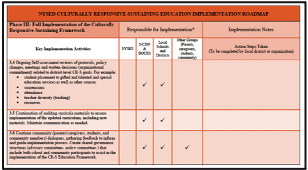 Phase III: Full implementation of the CR-S Education Framework
34
[Speaker Notes: Share: “The Roadmap has three phases: raising awareness of and support for the Framework, building capacity for the Framework, and fully implementing the Framework. The published Roadmap details key implementation activities and provides a template for detailed notes and next steps.”]
Reflect on the Session
Record your reflections:
What are three points that you want to remember about culturally responsive-sustaining education as related to your role as a school or district leader?
What are two next steps that you are going to take with the strategies you reviewed or with the CR-S Education Framework?
What is one lingering question that you have?
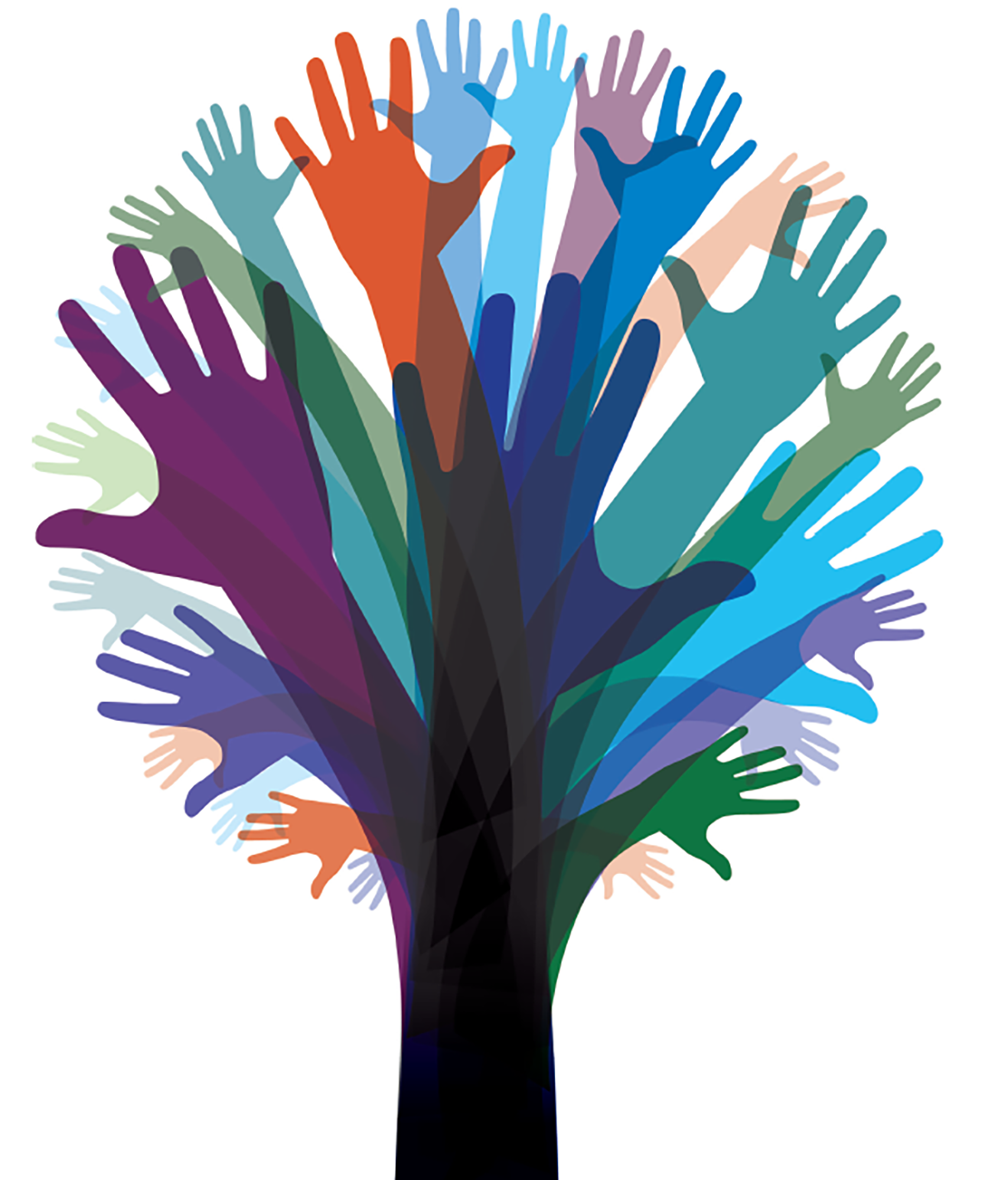 35
[Speaker Notes: Share: “Please reflect on the session.

What are three points that you want to remember as related to your role as a school or district leader?

What are two next steps that you are going to take with the strategies you reviewed or with the CR-S Education Framework?

What is one lingering question that you have?

Record your reflections.”]
Reflect on the Session: Share
Share your reflections with others:
What are three points that you want to remember about culturally responsive-sustaining education as related to your role as a school or district leader?
What are two next steps that you are going to take with the strategies you reviewed or with the CR-S Education Framework?
What is one lingering question that you have?
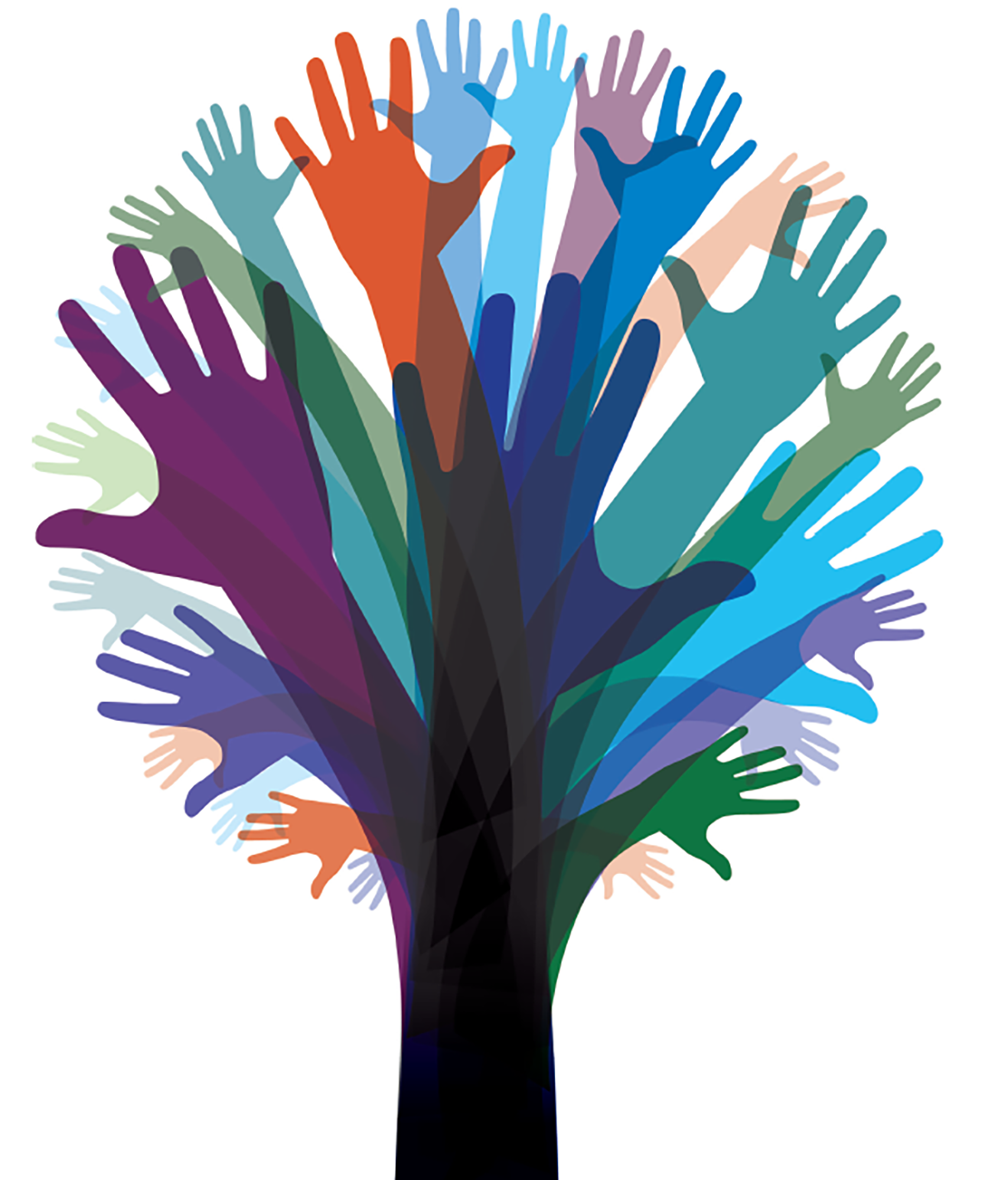 36
[Speaker Notes: Share: “Share your reflections with a partner or in the full group, depending on group size.” 

Ask participants to consider sharing their reflections or learnings on their preferred social media platform if they would like.]
Assess Your Learning and Share Feedback
Please complete the survey to help us understand how we have supported your awareness of the New York Culturally Responsive-Sustaining Education Framework!

Your feedback helps us continue to improve our work and meet your needs. 
Thank you for sharing your learning with us!
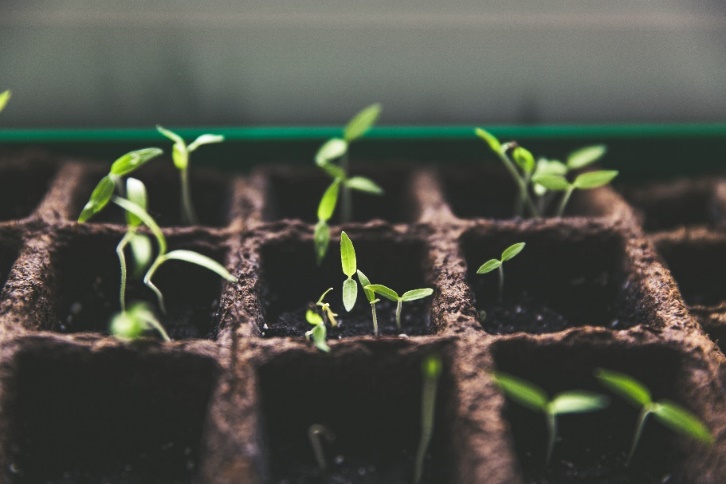 37
[Speaker Notes: Share: “Please complete the survey to assess your understanding of the concepts presented here, as well as providing us with valuable feedback.” 

Your feedback helps us to continue to improve our work to meet your needs. Thank you for sharing your learning with us.]
Questions?
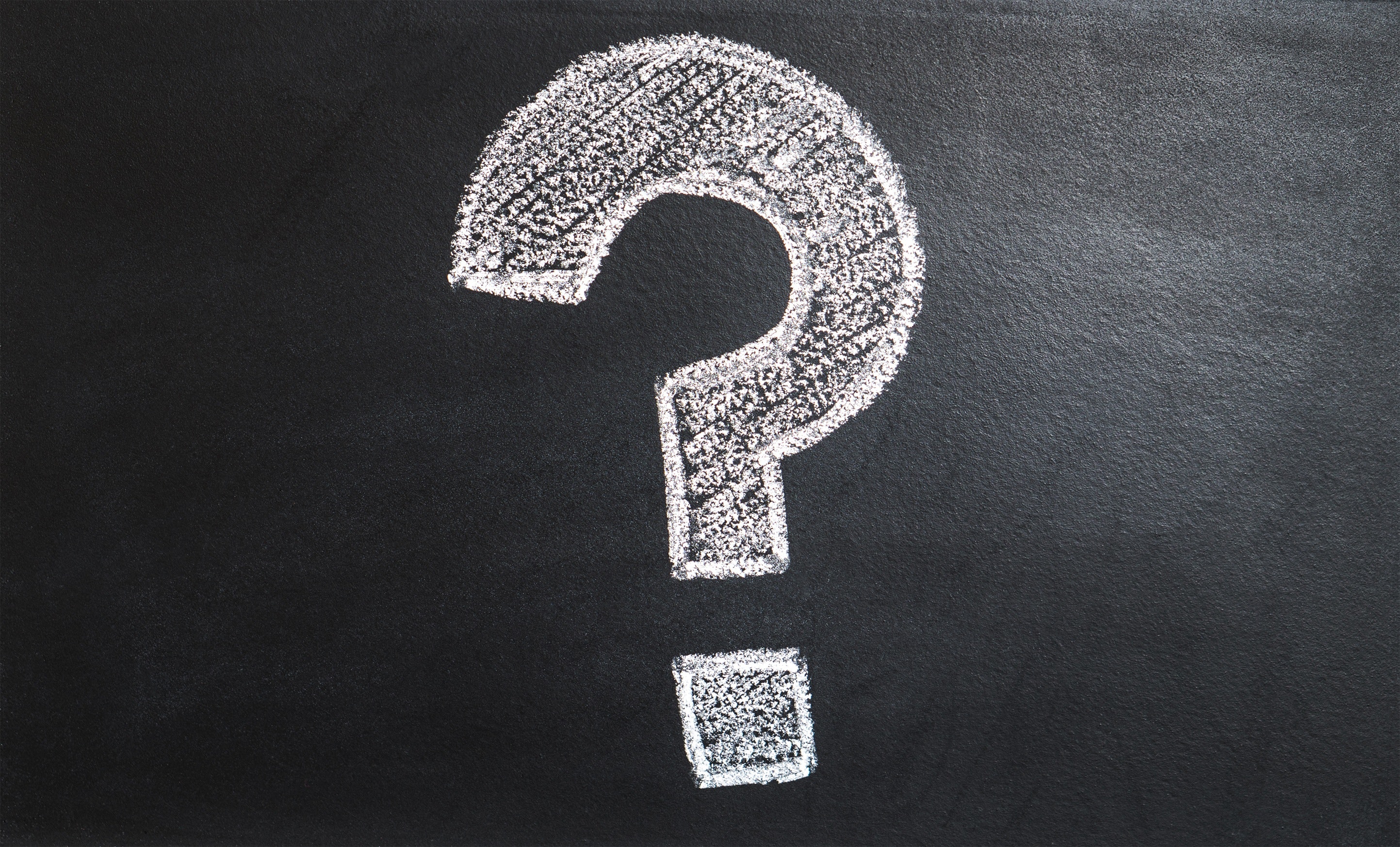 38
[Speaker Notes: Prompt for questions.]
Thank you!
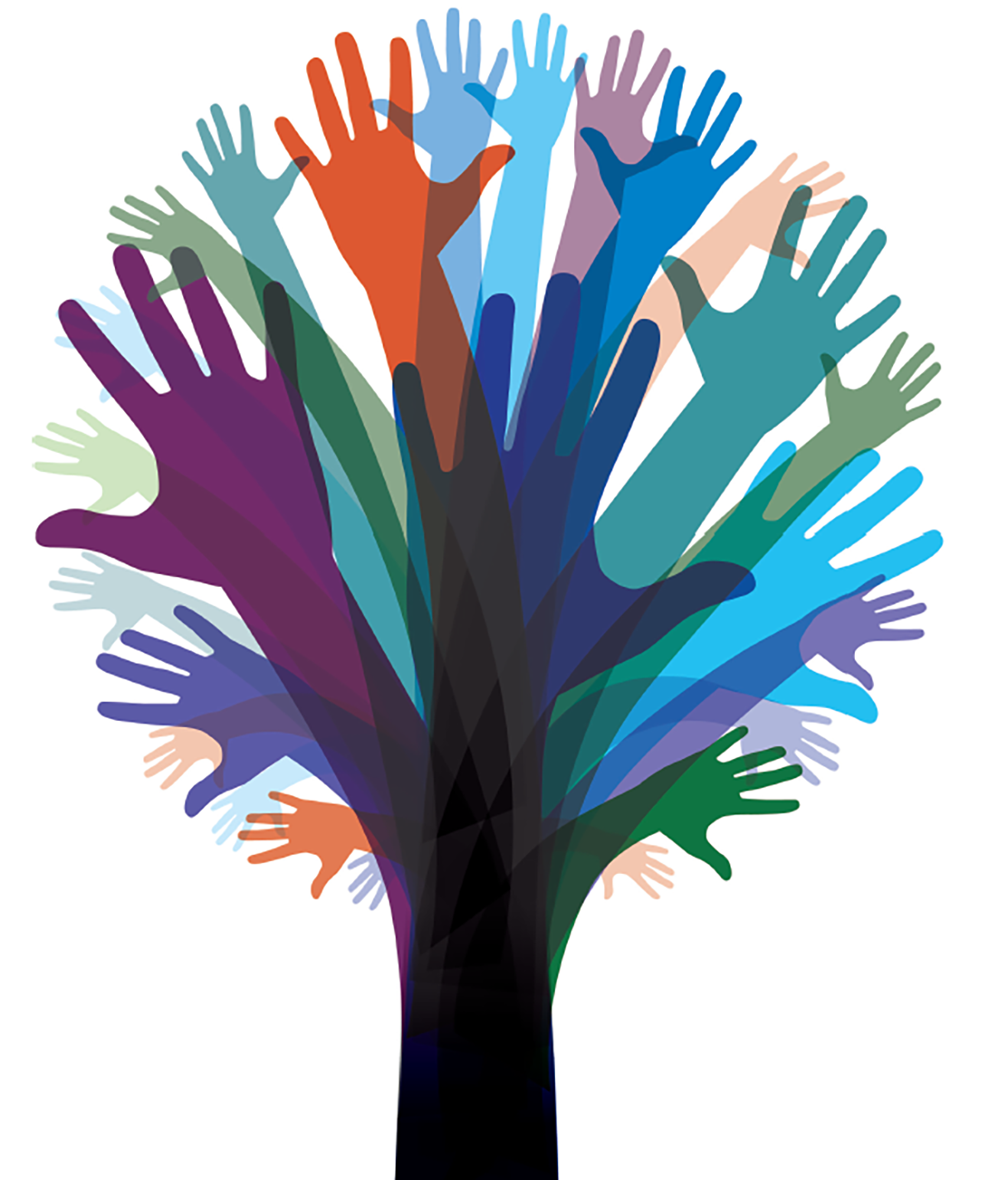 [List name and email contact]
@
NY Culturally Responsive-Sustaining Education:
http://www.nysed.gov/crs
39
[Speaker Notes: Share: “Thank you for coming!” 

In closing, share your contact information and present the NY Culturally Responsive-Sustaining Education website.]
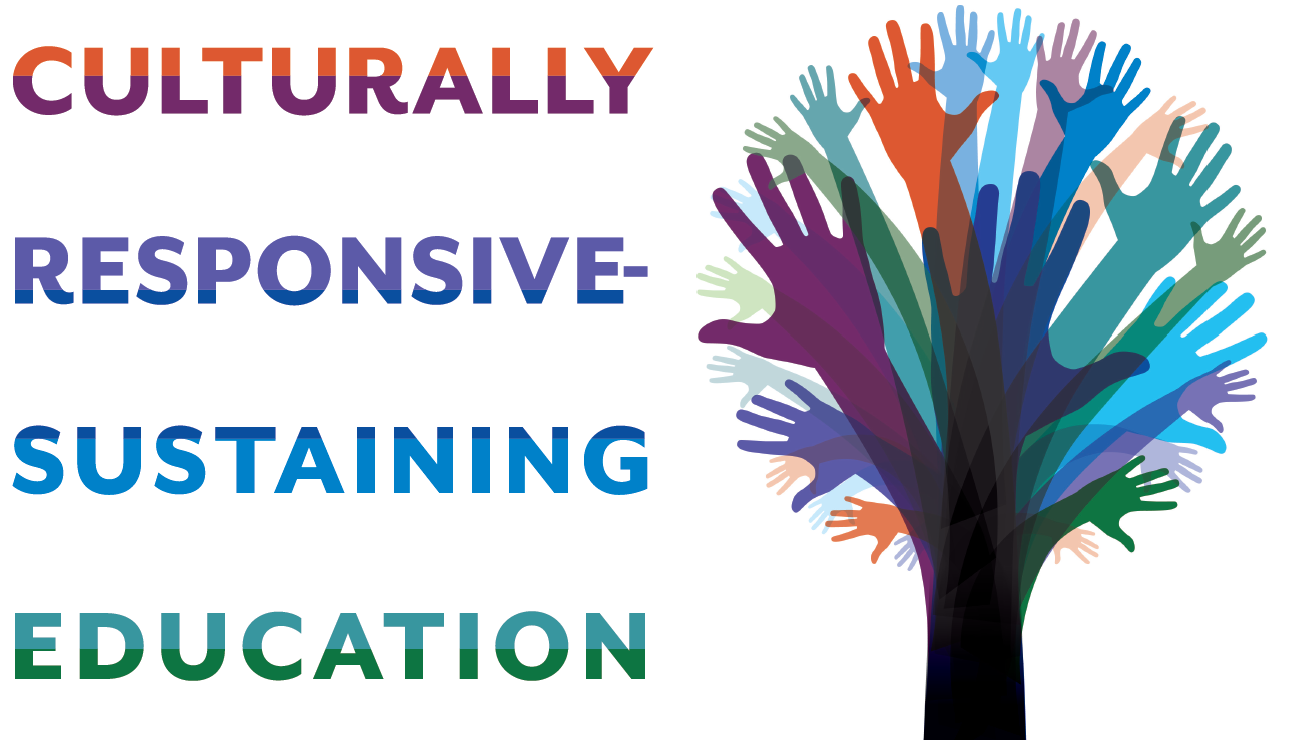 CR-S Education
40